Формальные и естественные языки
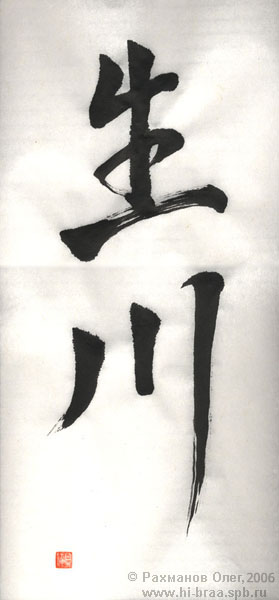 Veritas in medio est
Vita brevis, ars longa.
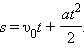 Veni, vidi, vici
4CuO = 2Cu2O + O2.
Teddy Bear, Teddy Bear, turn around!
Использованные ресурсы
http://ido.tsu.ru/schools/chem/data/res/neorg/uchpos/text/g4_5_7.html
http://www.mothergooseclub.com/rhymes_parent.php?id=119
http://www/hi-braa.spb.ru